আজকের পাঠে সবাইকে  স্বাগতম
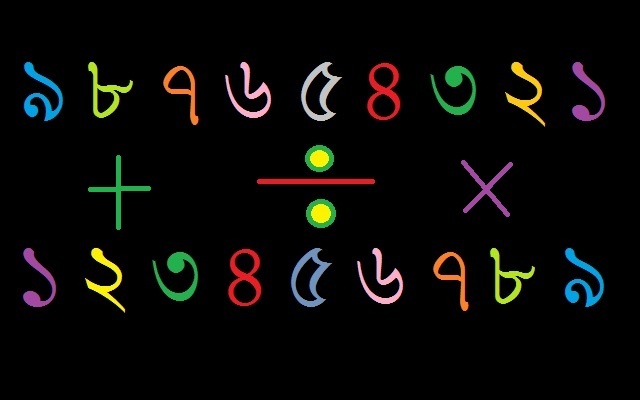 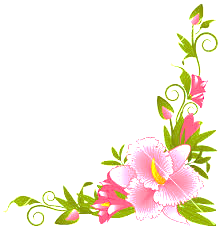 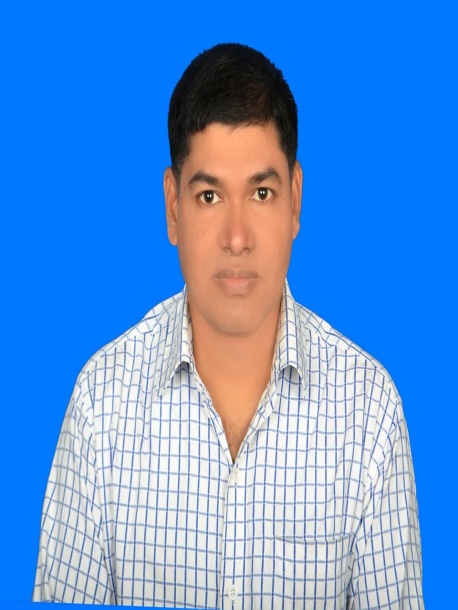 পাঠ পরিচিতি
শিক্ষক পরিচিতি
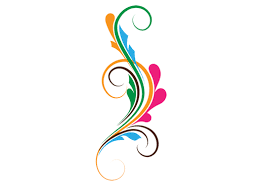 শ্রেণিঃ প্রথম , বিষয়ঃগণিত 
পাঠঃ সংখ্যা (১৬ থেকে ২০ পর্যন্ত), 
পাঠ্যাংশঃ২ অঙ্কের সংখ্যার যোগ  
সময়ঃ ৪৫ মিনিট , 
তারিখঃ ১৮/০৪/২০২০
মোঃ ইয়াদ আলী
সহকারি শিক্ষক
শিবালয় কেন্দ্রীয় আদর্শ সরকারি প্রাথমিক বিদ্যালয়, 
শিবালয়, মানিকগঞ্জ।
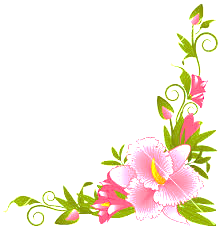 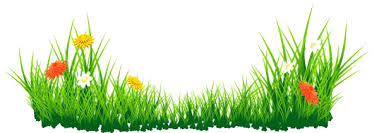 শিখনফল
২.১.২  ১০ থেকে ৫০ পর্যন্ত বাস্তব উপকরণ গণনা করতে পারবে।
২.৩.১ দশের গুচ্ছ করে (১ থেকে ৫০ পর্যন্ত) গণনা করতে পারবে। 
৩.১.১ উপকরণ গুচ্ছের দলগত ধারণাকে সংখ্যা দ্বারা প্রকাশ করতে       
         পারবে  (১ থেকে ৫০ পর্যন্ত)।
৩.২.১ ১ থেকে ৫০ পর্যন্ত সংখ্যা গণনা করতে পারবে।
৩.৩.১ ১০ থেকে ৫০ পর্যন্ত সংখ্যা দশের সাহায্যে গণনা করতে পারবে।
আবেগ সৃষ্টি গানের মাধ্যমে
কুশল বিনিময়ের মাধ্যমে নিরাপদ পরিবেশ সৃষ্টি
আমরা একটি ভিডিও দেখবো
আমরা কিছু সংখ্যা দেখি
১৬
১৮
১৭
২০
১৯
আজকের পাঠ
১৬ থেকে ২০ পর্যন্ত সংখ্যা
আমরা কিছু ছবি দেখি ও গণনা করি
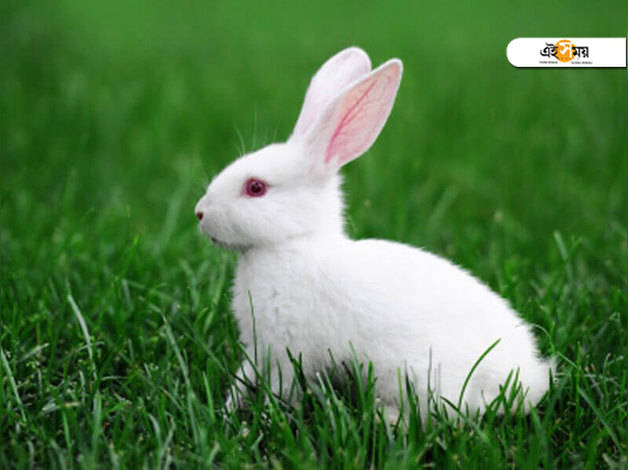 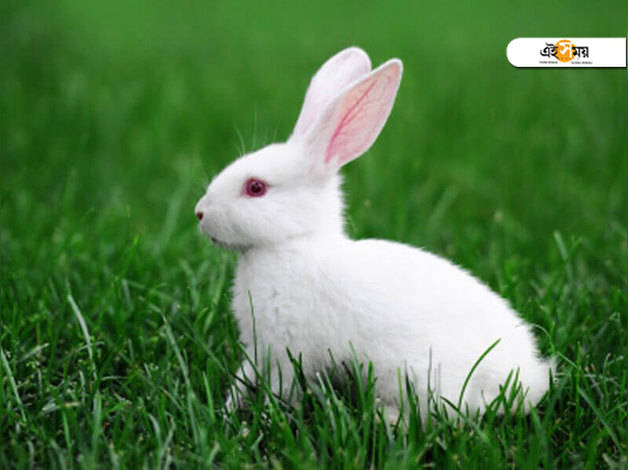 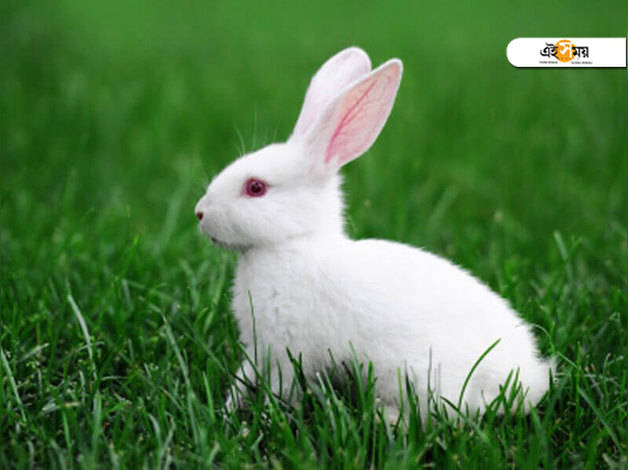 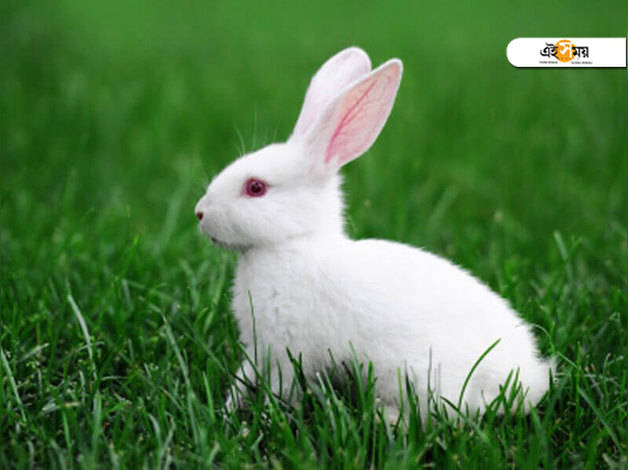 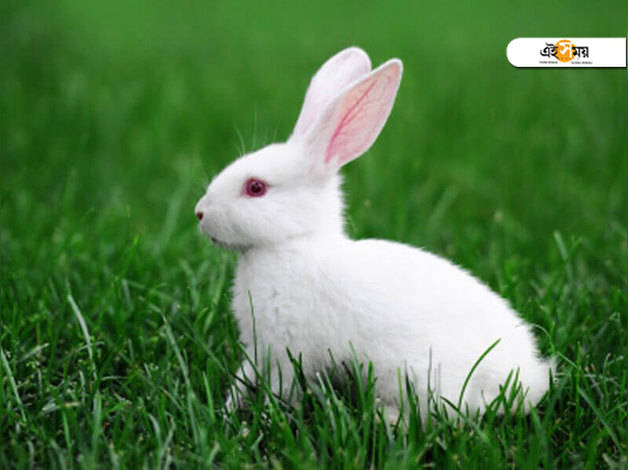 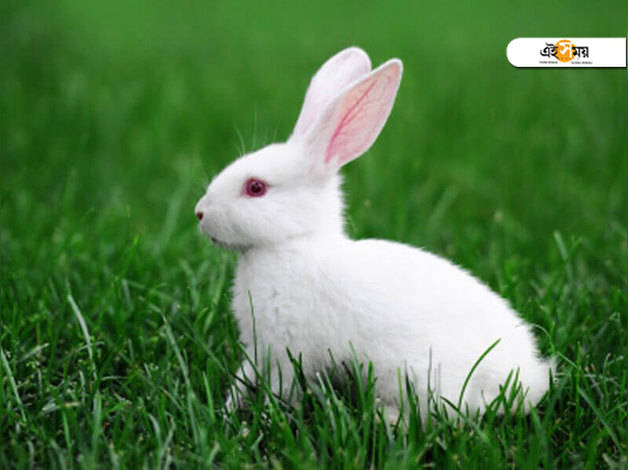 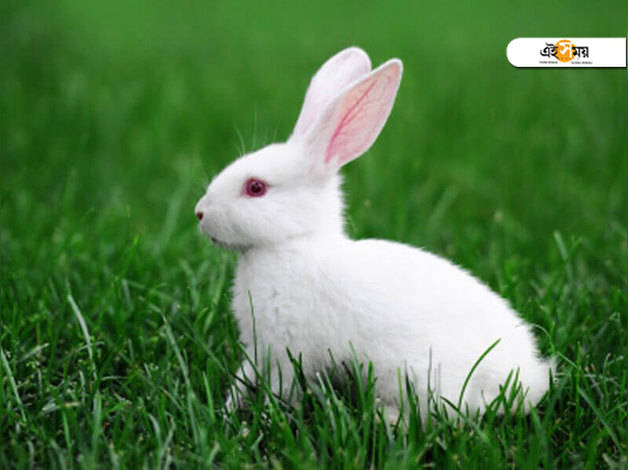 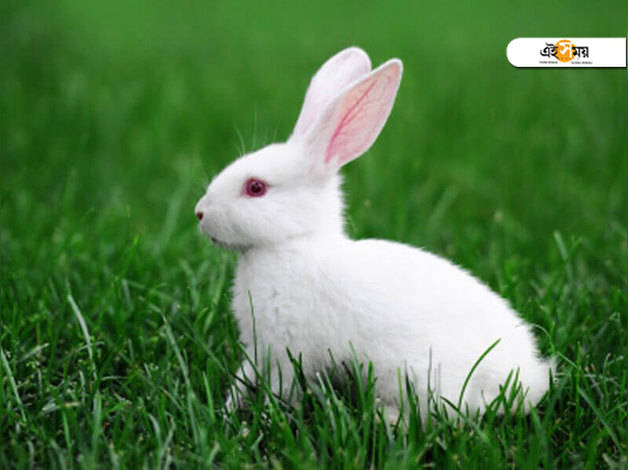 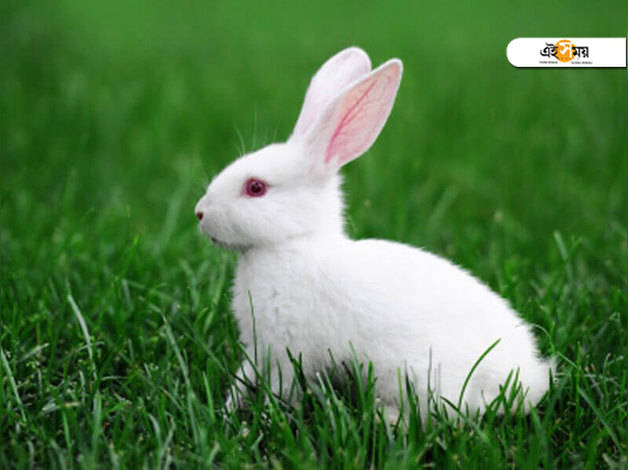 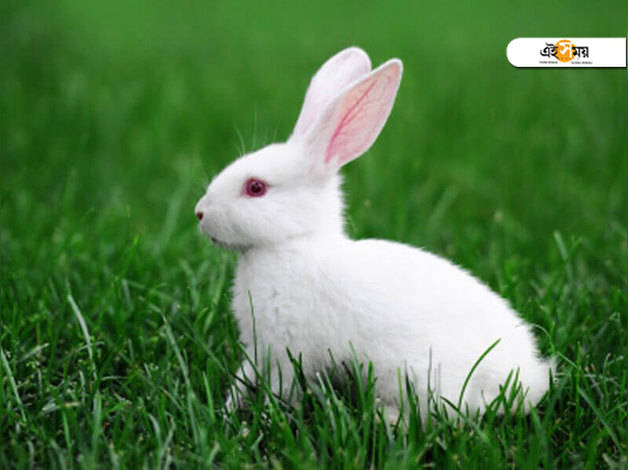 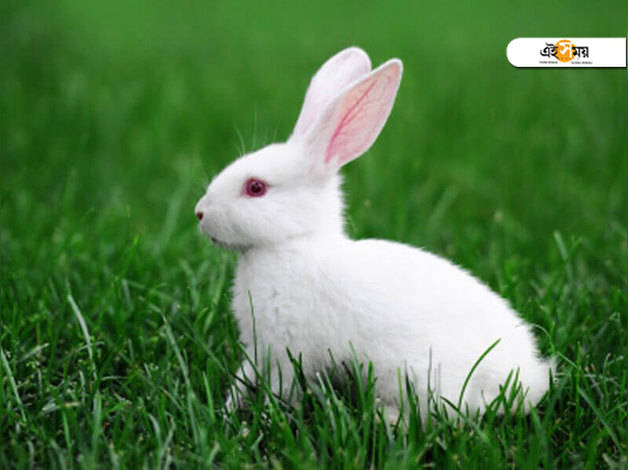 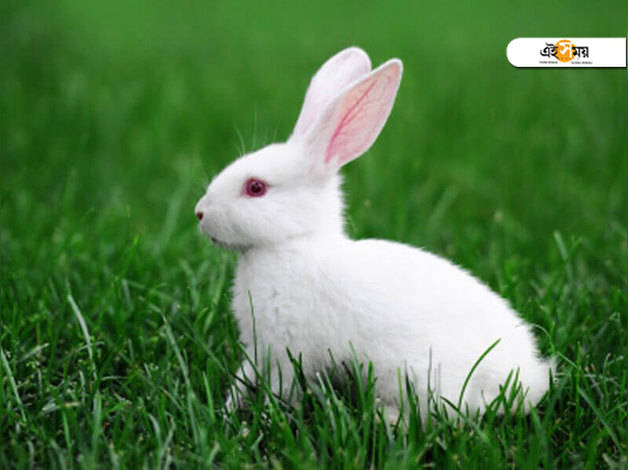 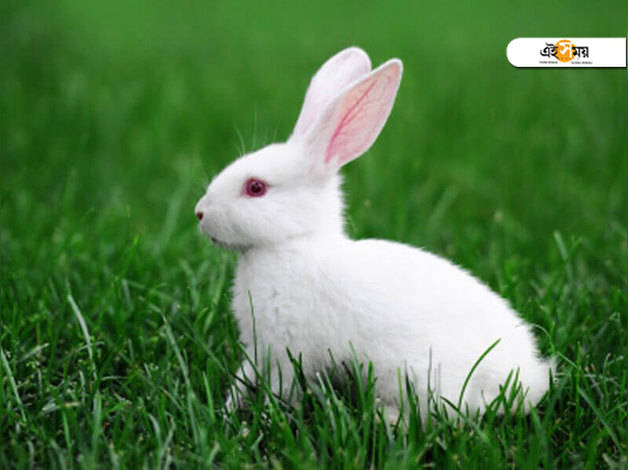 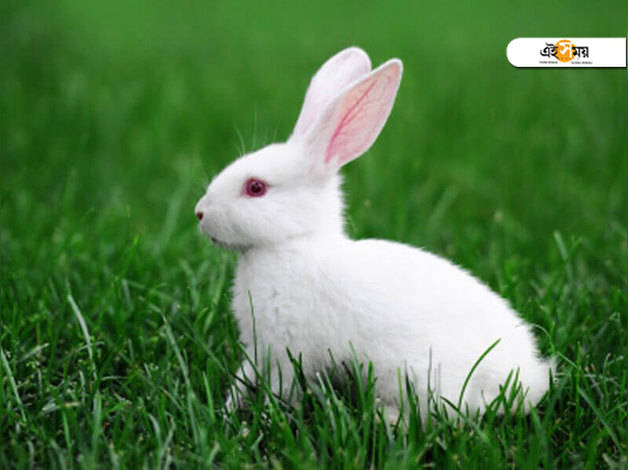 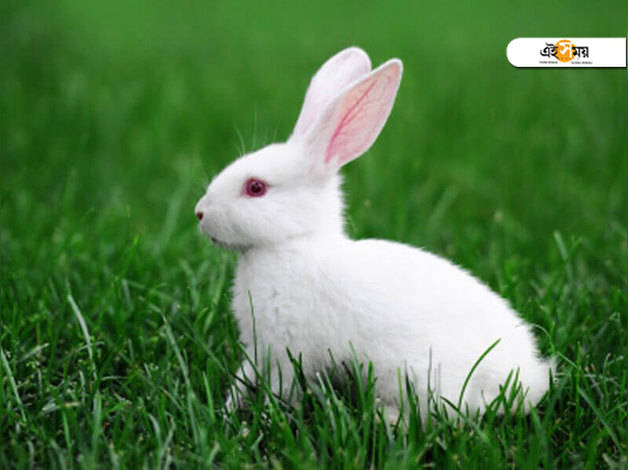 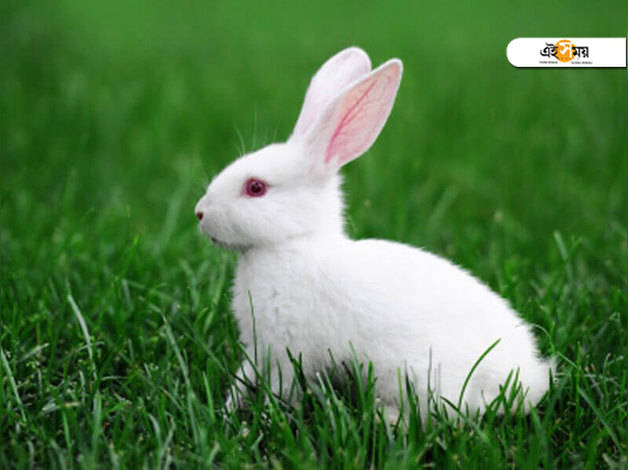 ১৬ টি কাঠ বিড়ালি
৬ টি কাঠ বিড়ালি
আর
১০ টি কাঠ বিড়ালি
১৬ টি লাল টিপ
৬ টি লাল টিপ
আর
১০ টি লাল টিপ
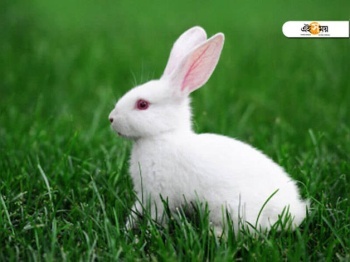 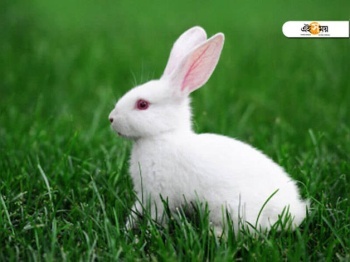 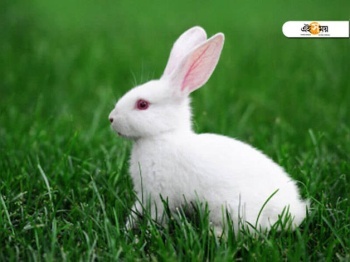 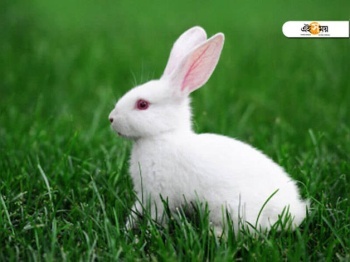 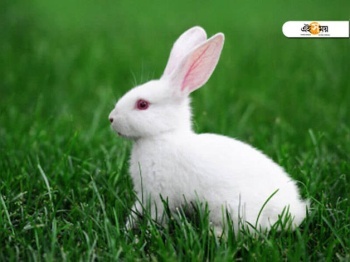 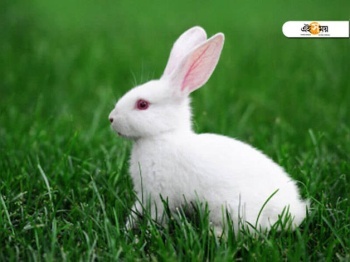 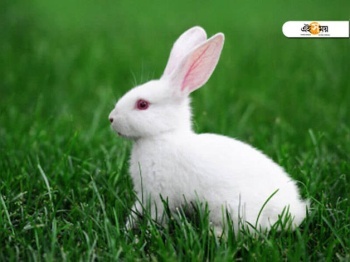 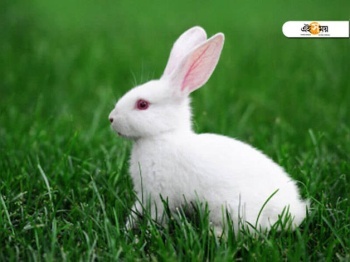 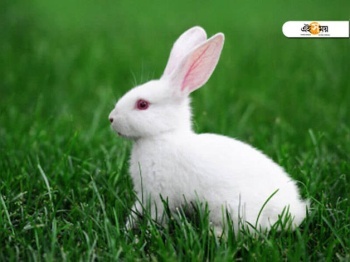 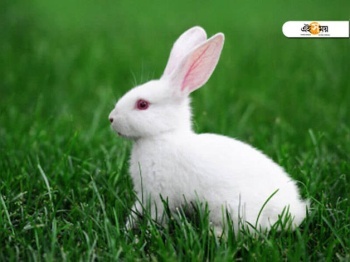 ১৬
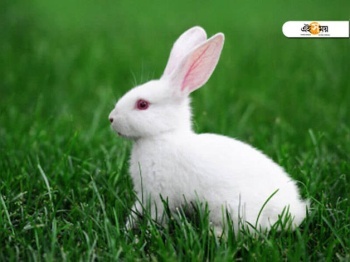 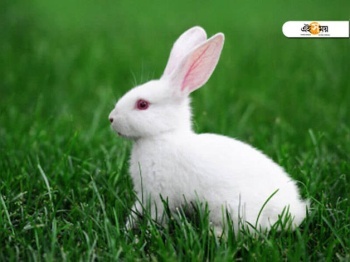 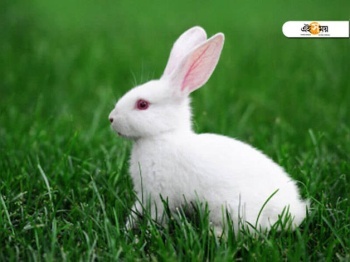 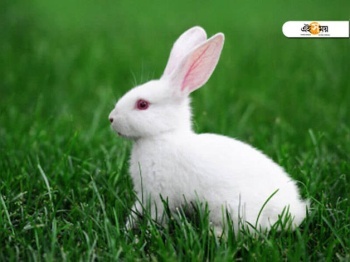 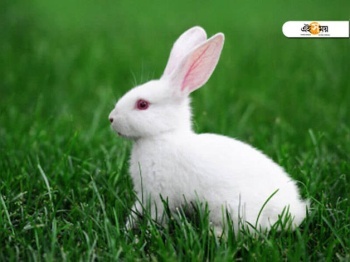 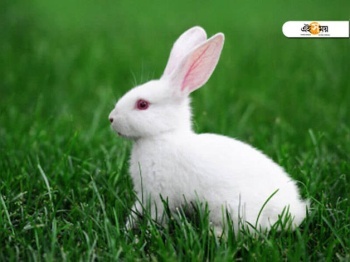 ১৬
আমরা কিছু ছবি দেখি ও গণনা করি
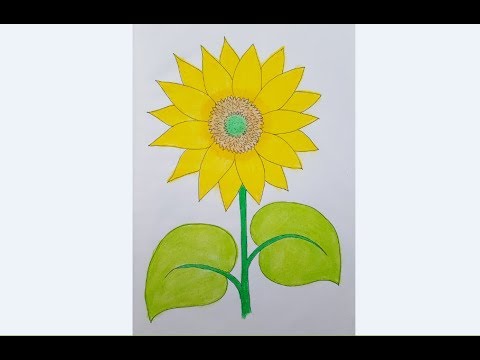 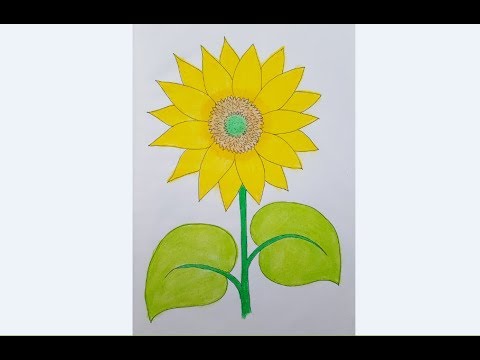 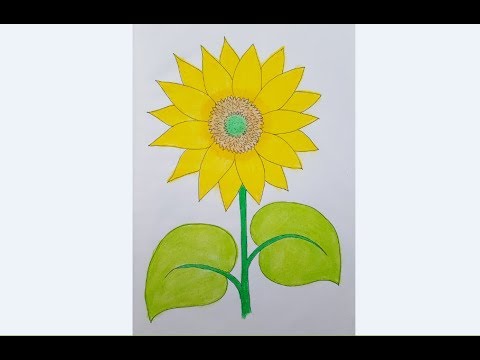 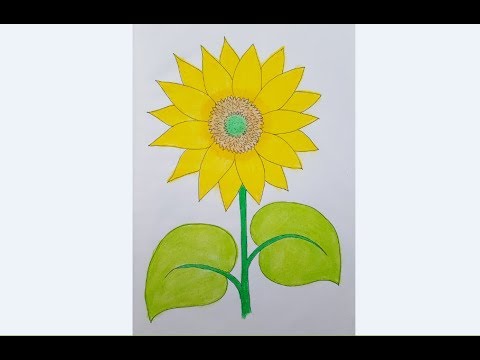 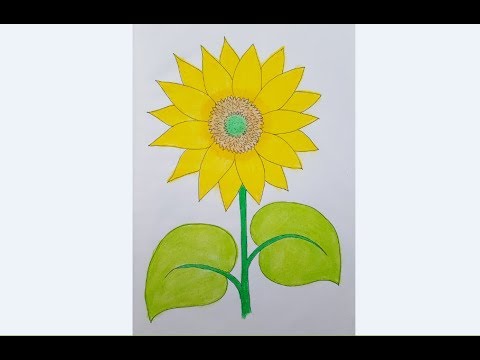 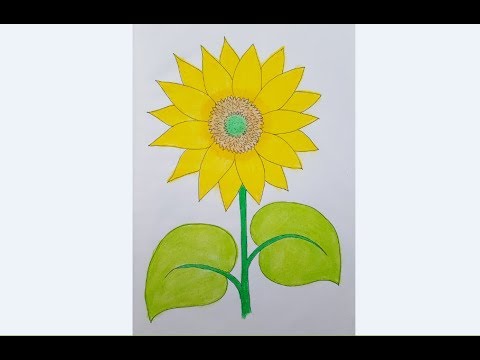 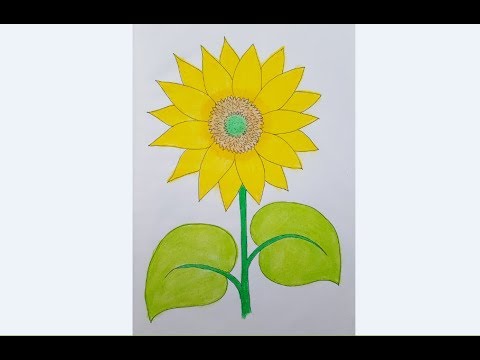 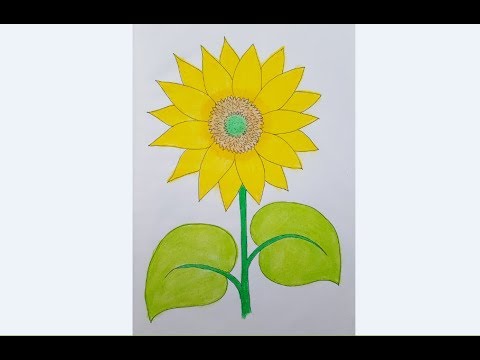 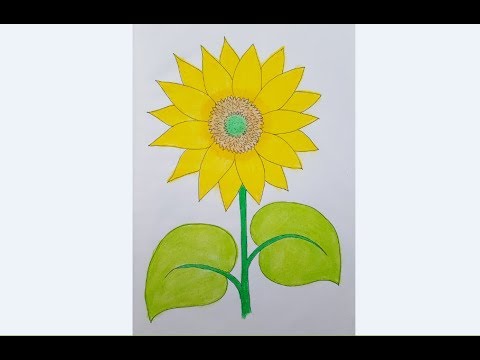 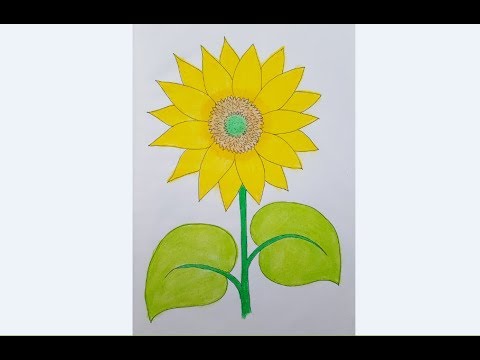 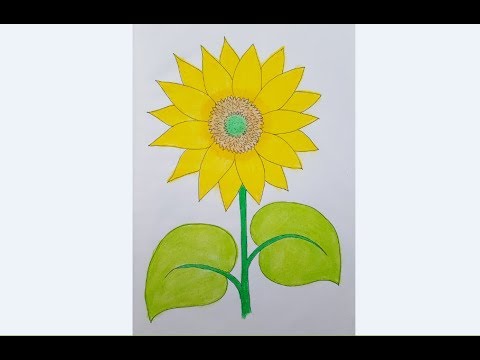 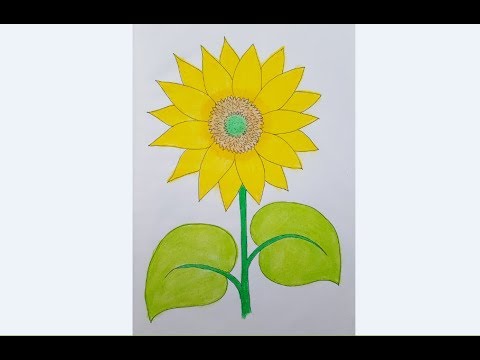 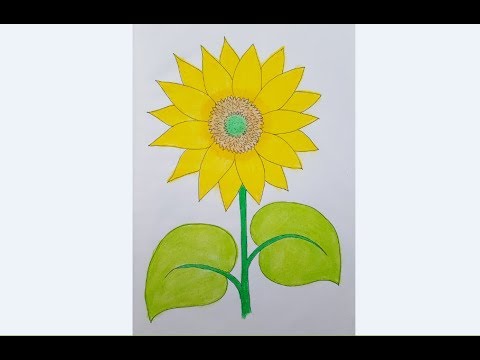 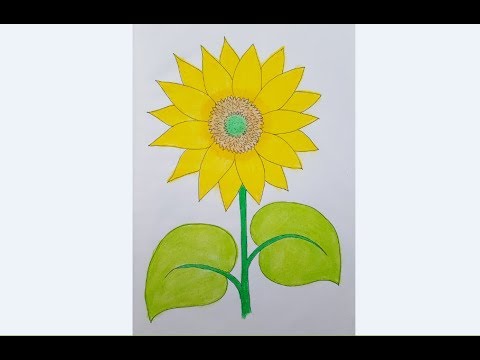 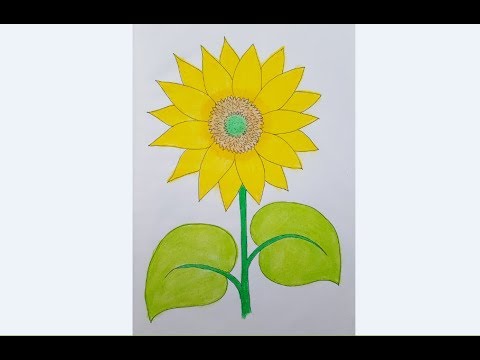 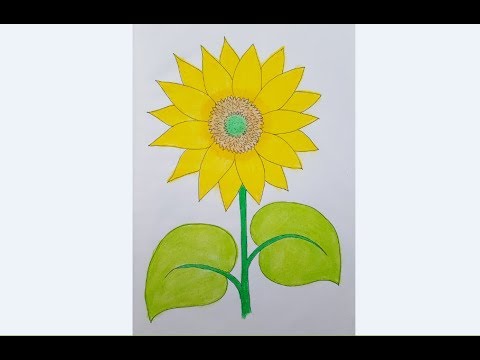 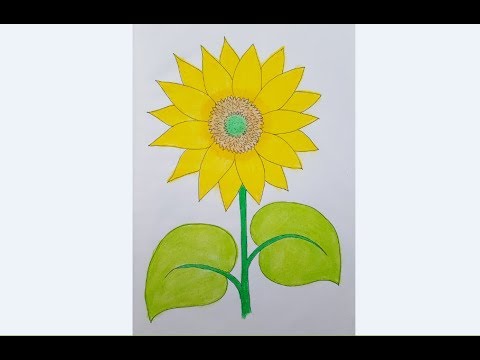 ৭ টি ফুল
১০ টি ফুল
আর
১৭ টি ফুল
৭ টি লাল টিপ
১৭ টি লাল টিপ
১০  লাল টিপ
আর
আমরা কিছু ছবি দেখি ও গণনা করি
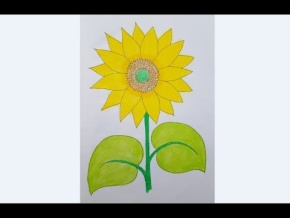 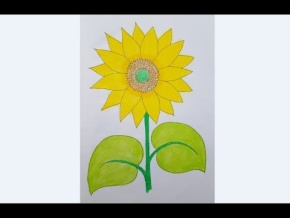 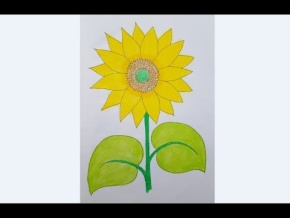 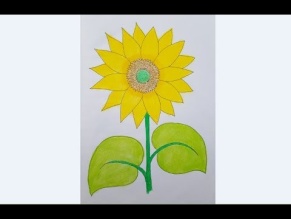 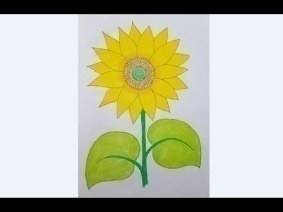 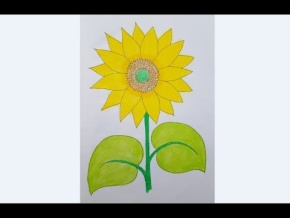 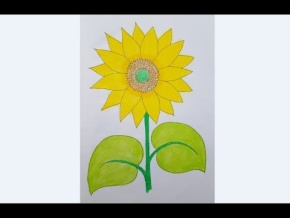 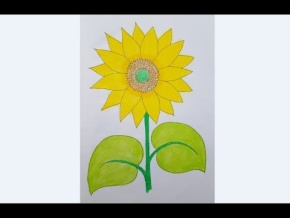 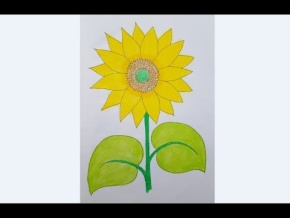 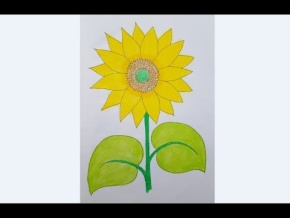 ১৭
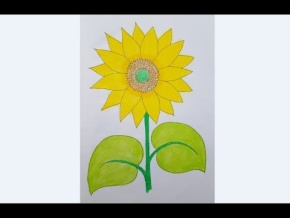 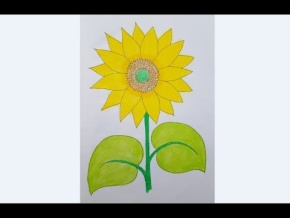 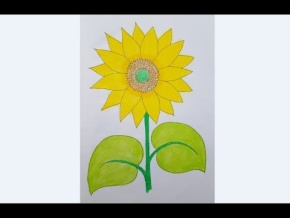 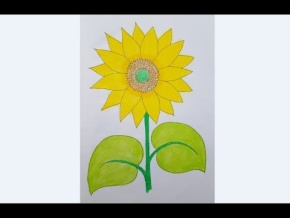 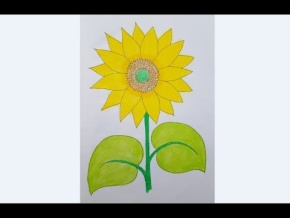 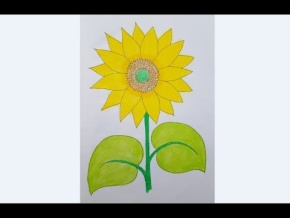 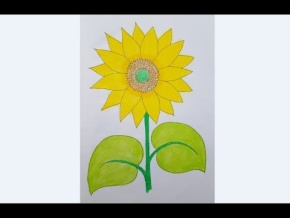 ১৭
আমরা কিছু ছবি দেখি ও গণনা করি
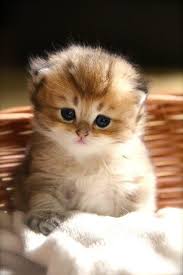 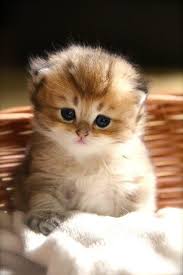 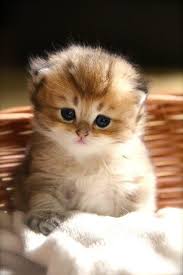 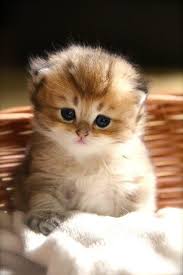 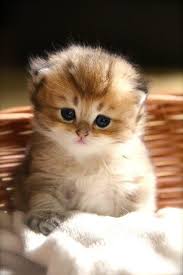 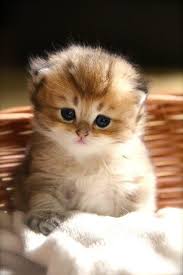 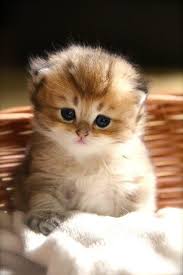 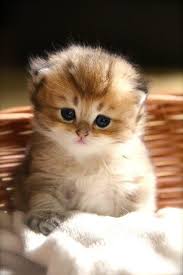 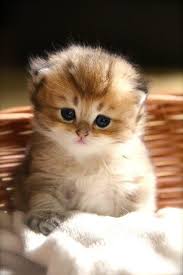 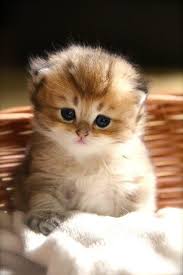 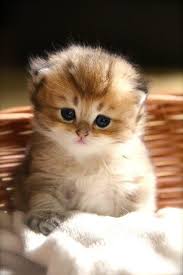 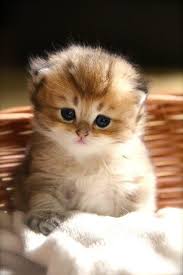 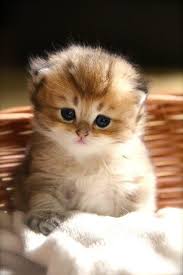 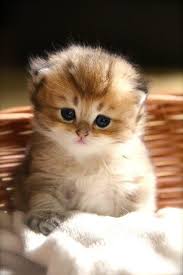 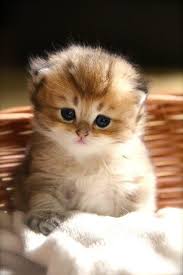 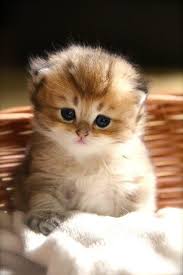 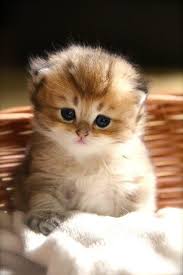 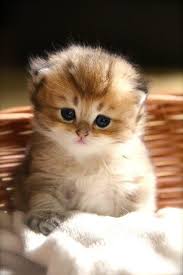 ১৮ টি বিড়াল ছানা
৮ টি বিড়াল ছানা
আর
১০ টি বিড়াল ছানা
১৮ টি লাল টিপ
৮ টি লাল টিপ
আর
১০ টি লাল টিপ
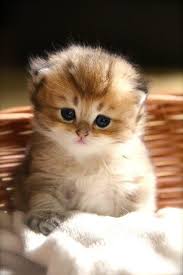 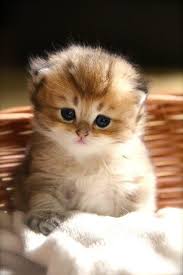 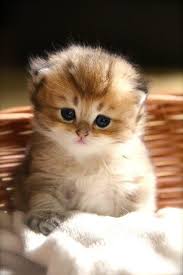 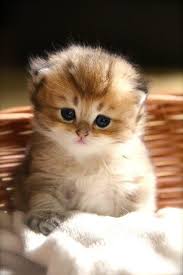 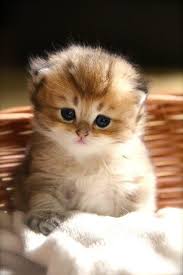 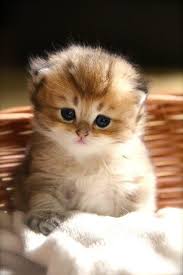 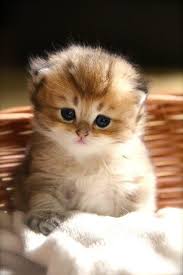 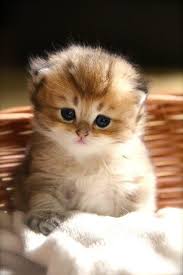 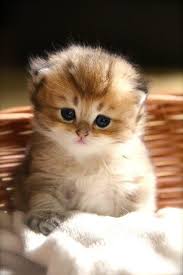 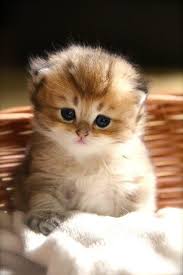 ১৮
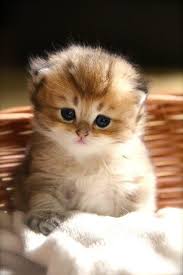 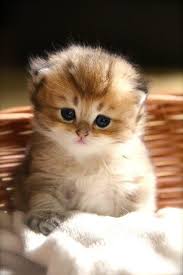 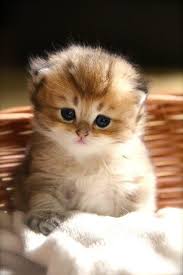 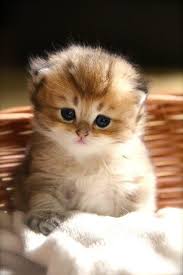 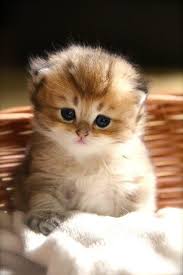 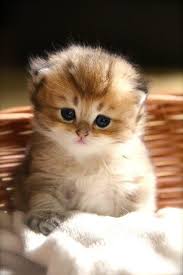 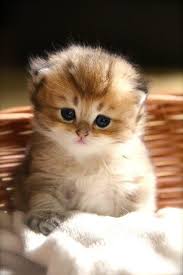 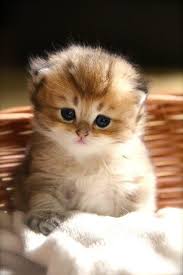 ১৮
আমরা কিছু ছবি দেখি ও গণনা করি
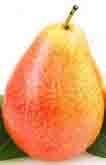 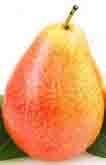 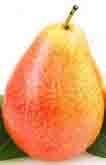 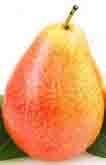 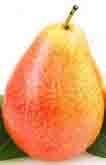 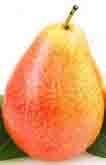 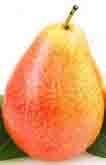 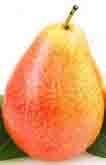 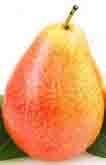 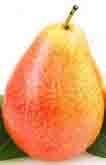 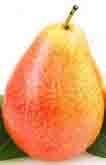 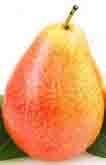 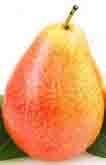 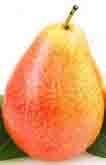 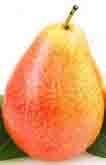 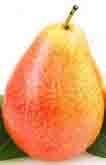 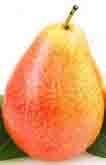 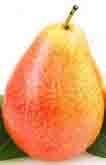 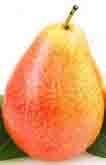 ১৯ টি জামরুল
৯ টি জামরুল
আর
১০ টি জামরুল
১৯ টি লাল টিপ
৯ টি লাল টিপ
আর
১০ টি লাল টিপ
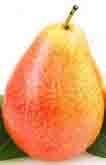 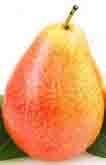 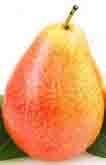 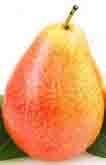 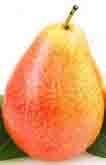 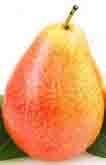 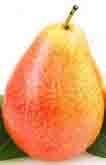 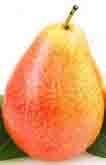 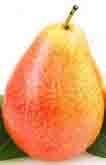 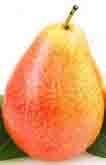 ১৯
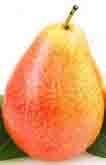 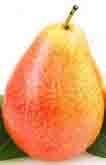 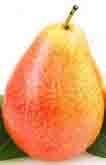 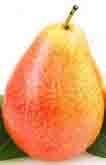 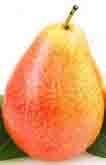 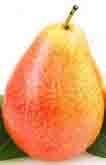 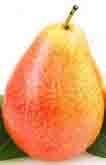 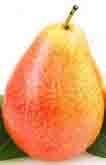 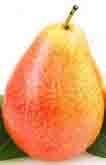 ১৯
একক কাজ
সংখ্যাগুলো অংকে ও কথায় লিখ
১৬, ১৭, ১৮, ১৯
ষোলো, সতেরো, আঠারো, উনিশ
আমরা কিছু ছবি দেখি ও গণনা করি
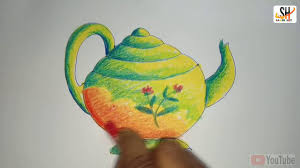 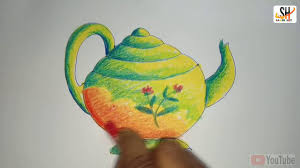 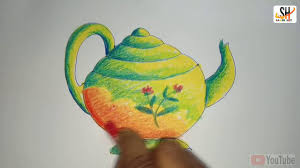 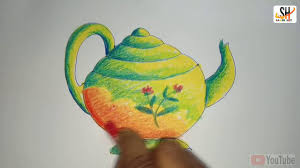 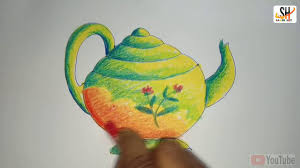 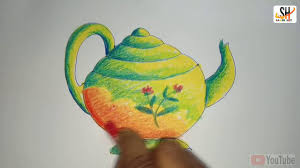 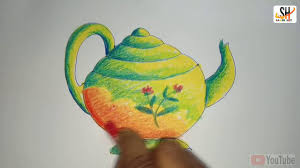 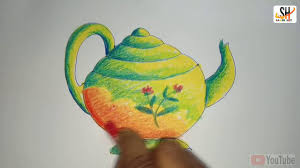 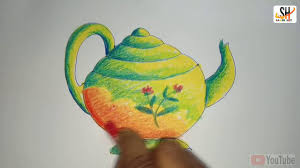 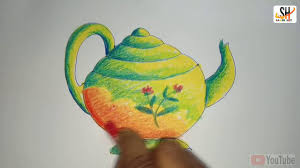 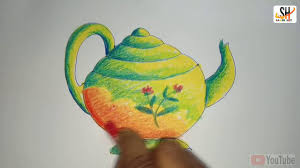 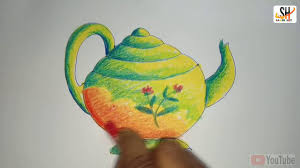 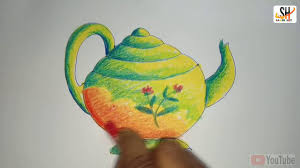 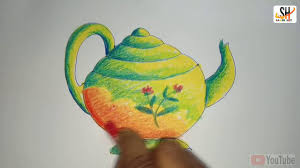 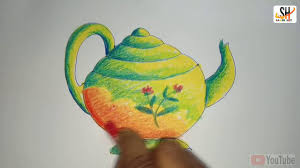 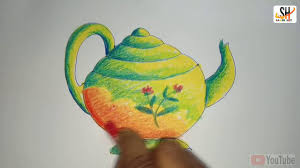 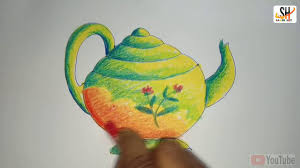 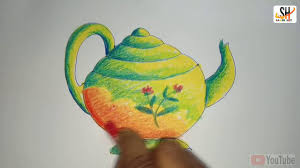 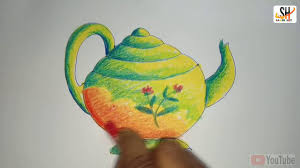 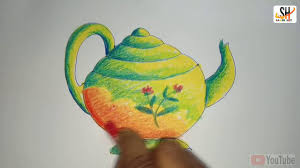 ২০ টি কেটলি
১০ টি কেটলি
আর
১০ টি কেটলি
২০ টি লাল টিপ
১০ টি লাল টিপ
আর
১০ টি লাল টিপ
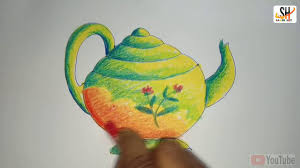 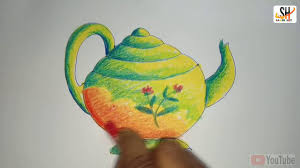 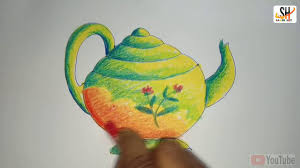 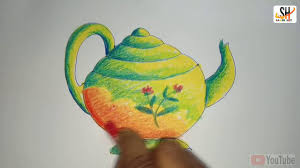 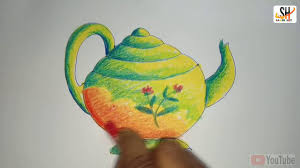 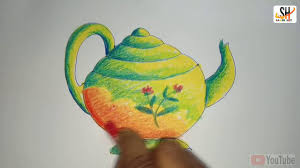 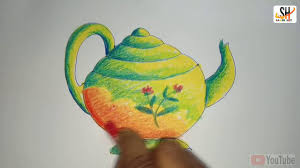 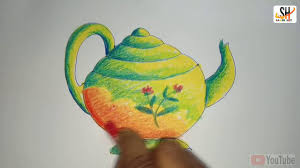 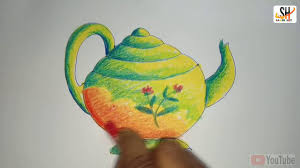 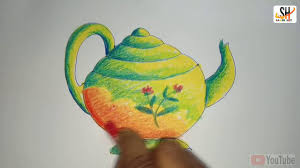 ২০
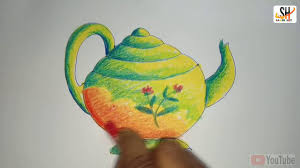 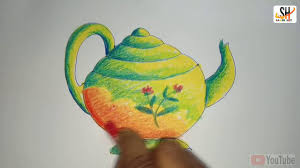 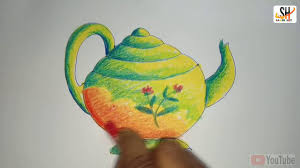 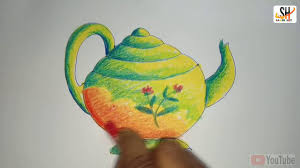 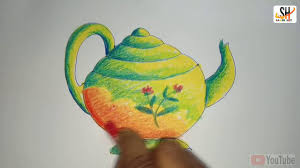 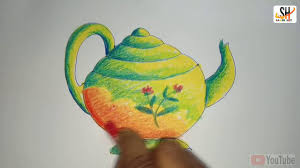 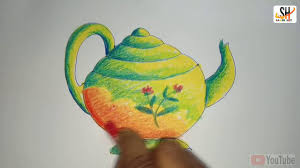 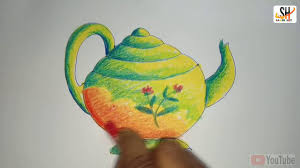 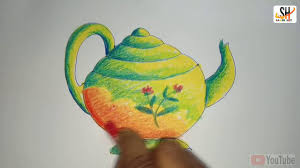 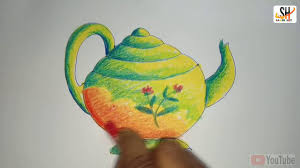 ২০
জোড়ায় কাজ
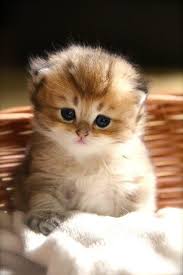 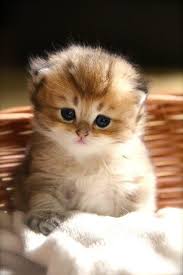 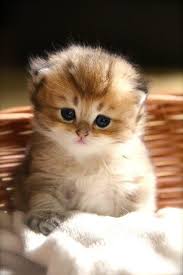 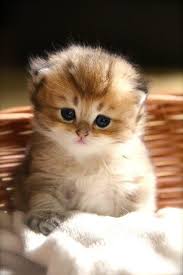 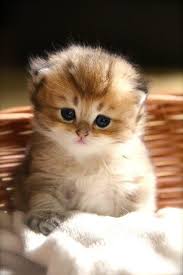 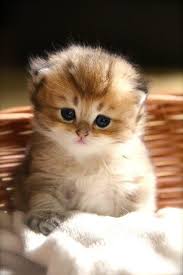 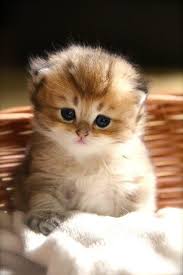 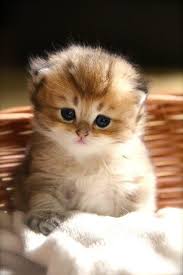 ১৮ টি বিড়াল ছানা
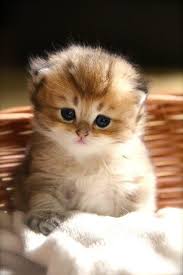 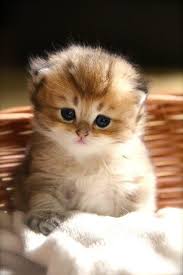 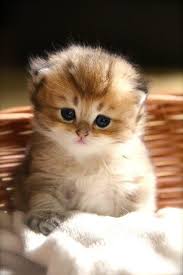 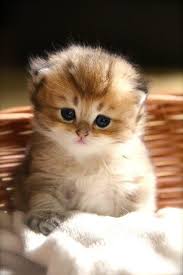 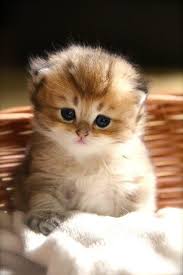 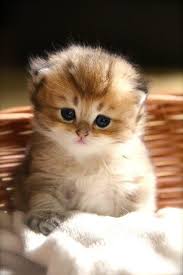 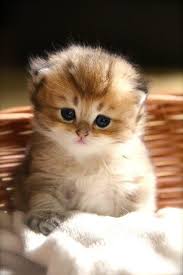 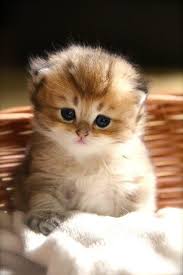 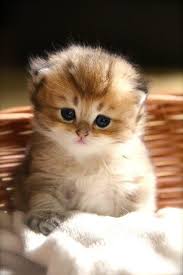 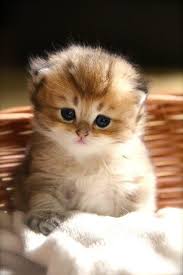 দলীয় কাজ
১৬ টি বৃত্ত
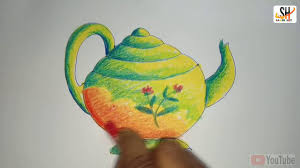 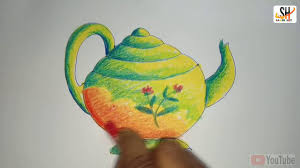 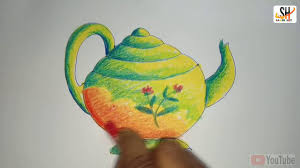 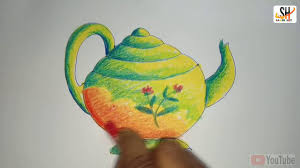 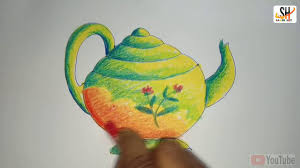 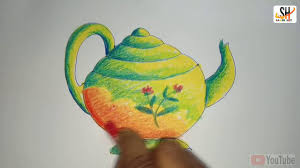 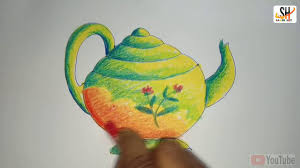 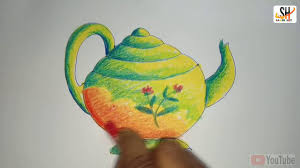 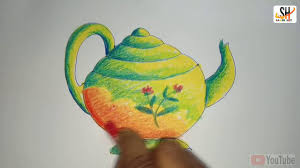 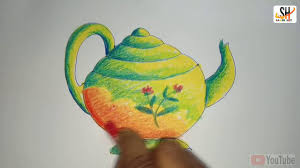 ২০ টি কেটলি
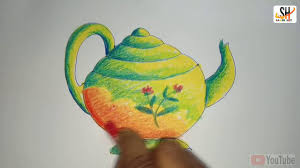 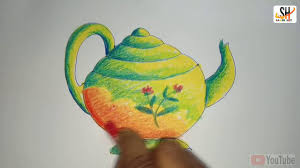 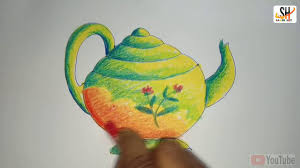 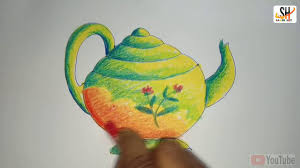 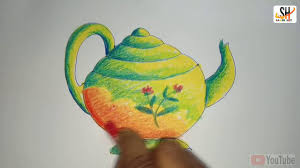 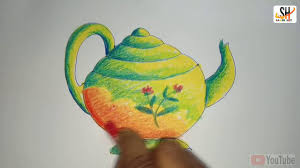 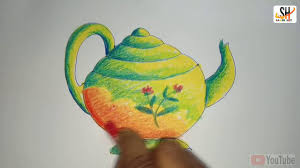 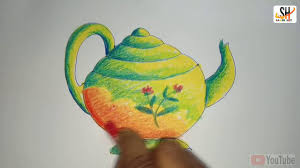 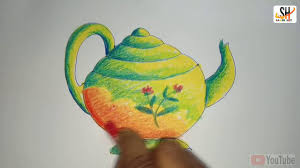 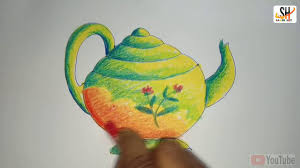 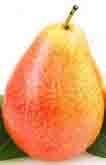 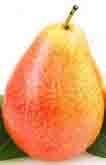 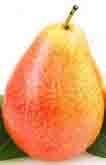 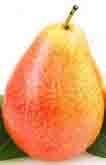 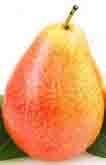 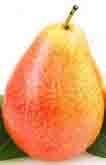 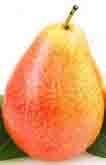 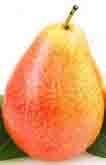 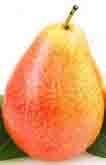 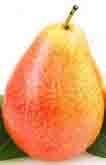 ১৯ টি জামরুল
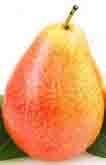 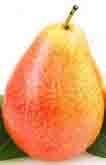 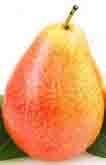 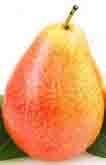 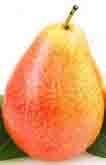 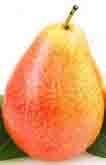 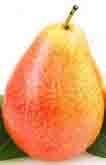 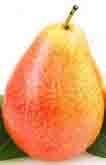 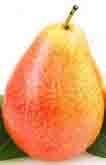 মিলকরণ
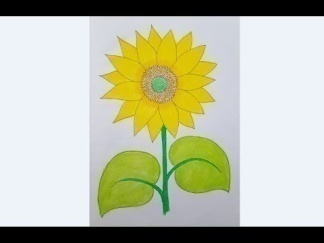 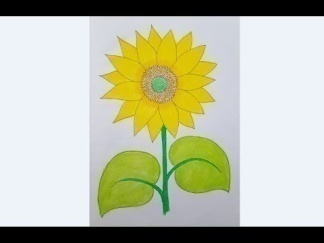 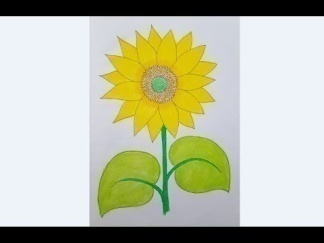 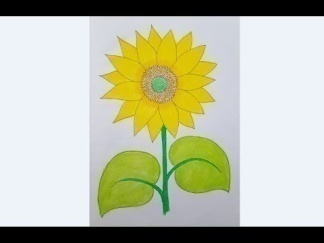 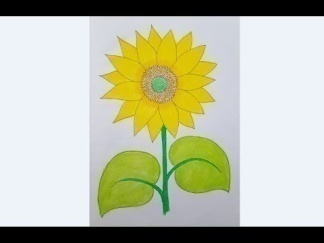 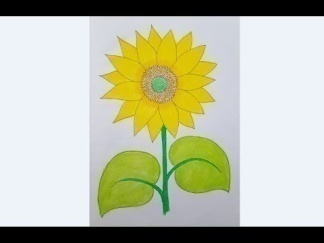 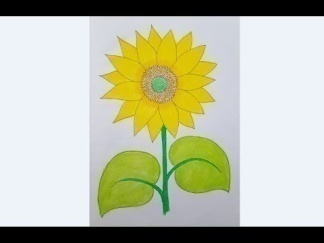 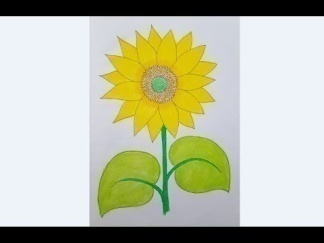 ১৮
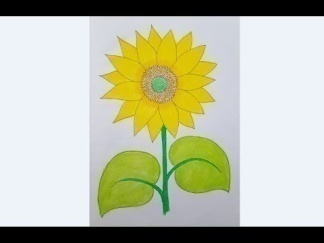 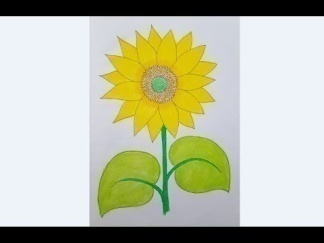 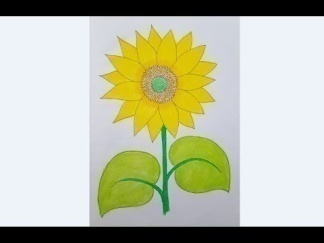 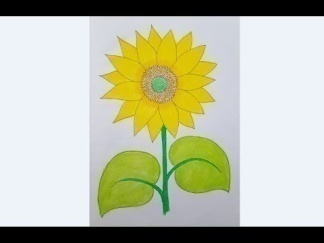 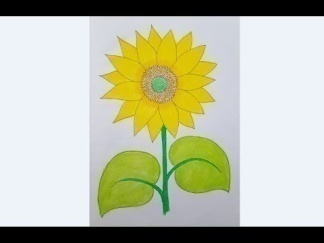 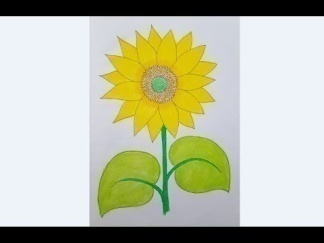 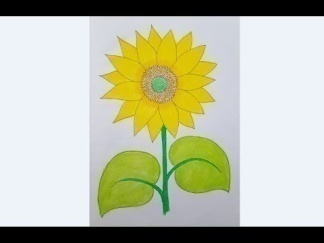 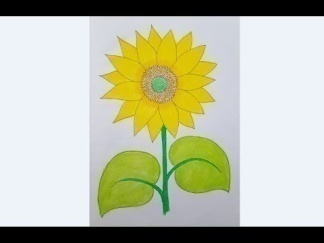 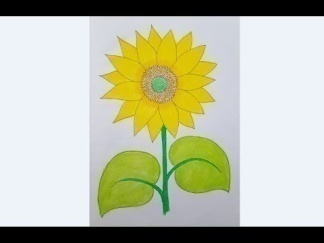 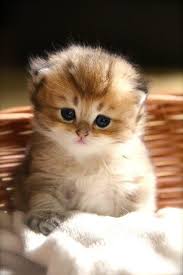 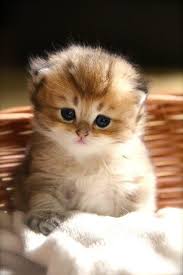 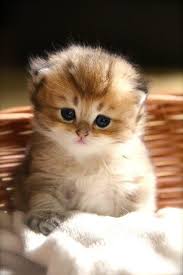 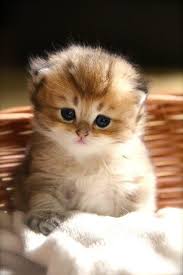 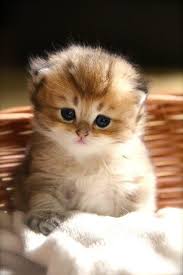 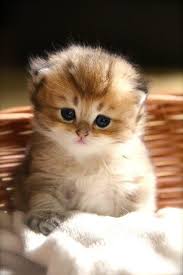 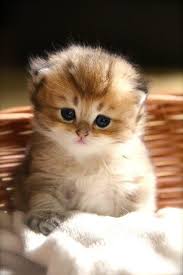 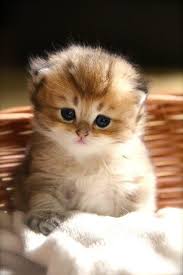 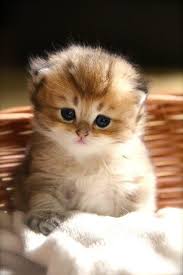 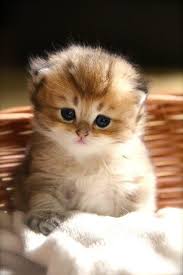 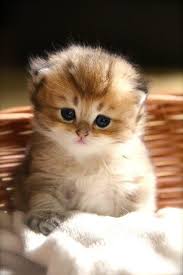 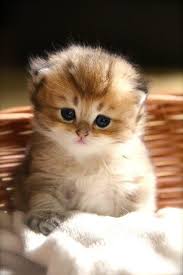 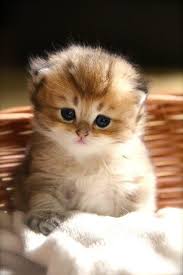 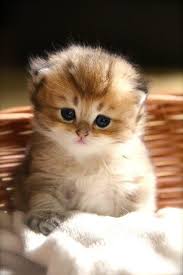 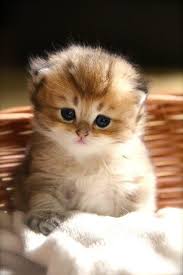 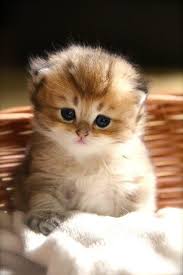 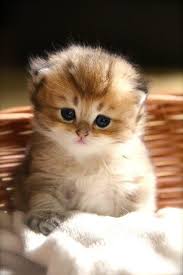 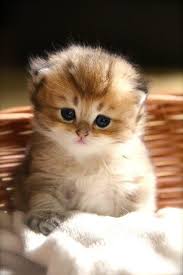 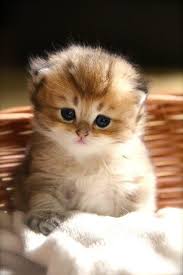 ১৭
সংখ্যাগুলো অংকে লিখ
১৬
১৮
১৭
১৯
২০
সংখ্যাগুলো কথায় লিখ
সতেরো
ষোলো
আঠারো
উনিশ
বিশ
মূল্যায়ন
সংখ্যাগুলো অঙ্কে লিখ
১৬
১৮
১৭
১৯
২০
পরিকল্পিত কাজ
তোমাদের বাড়িতে কতগুলো আসবাবপত্র আছে তা গণনা করে লিখে নিয়ে আসবে।
আসবাবপত্র : ১৮
সবাইকে ধন্যবাদ
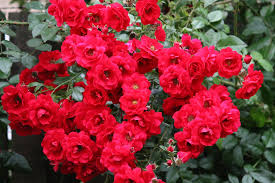